Naper Settlement Field Trip
Mrs. Cullen’s Class
2017-2018
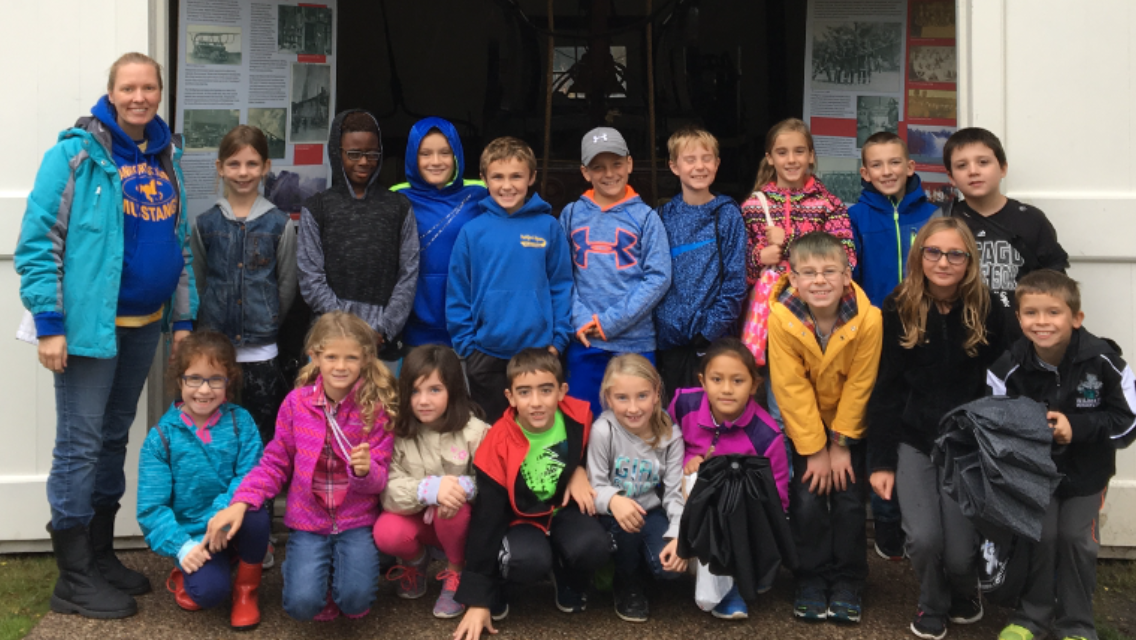 One Room Schoolhouse
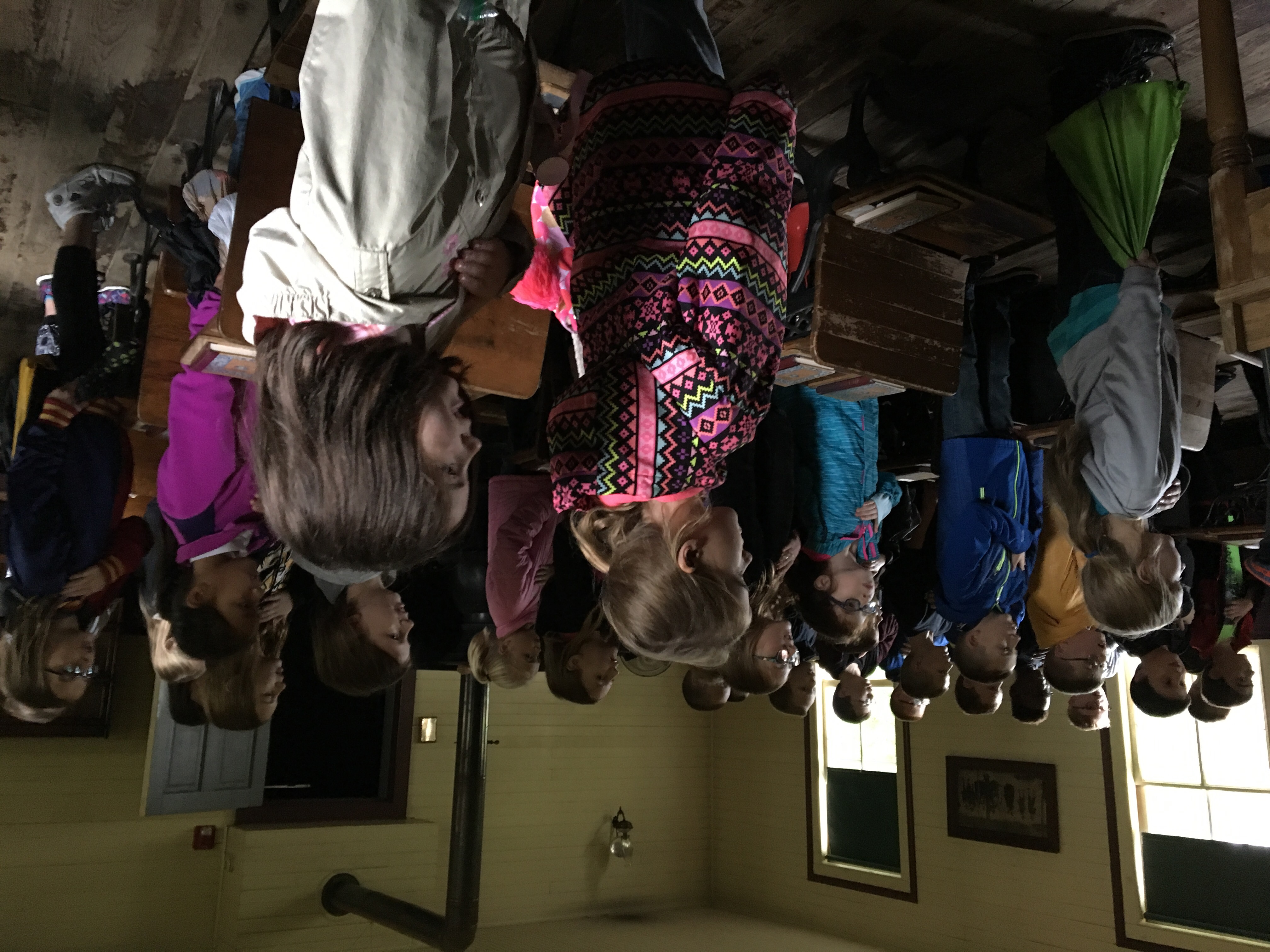 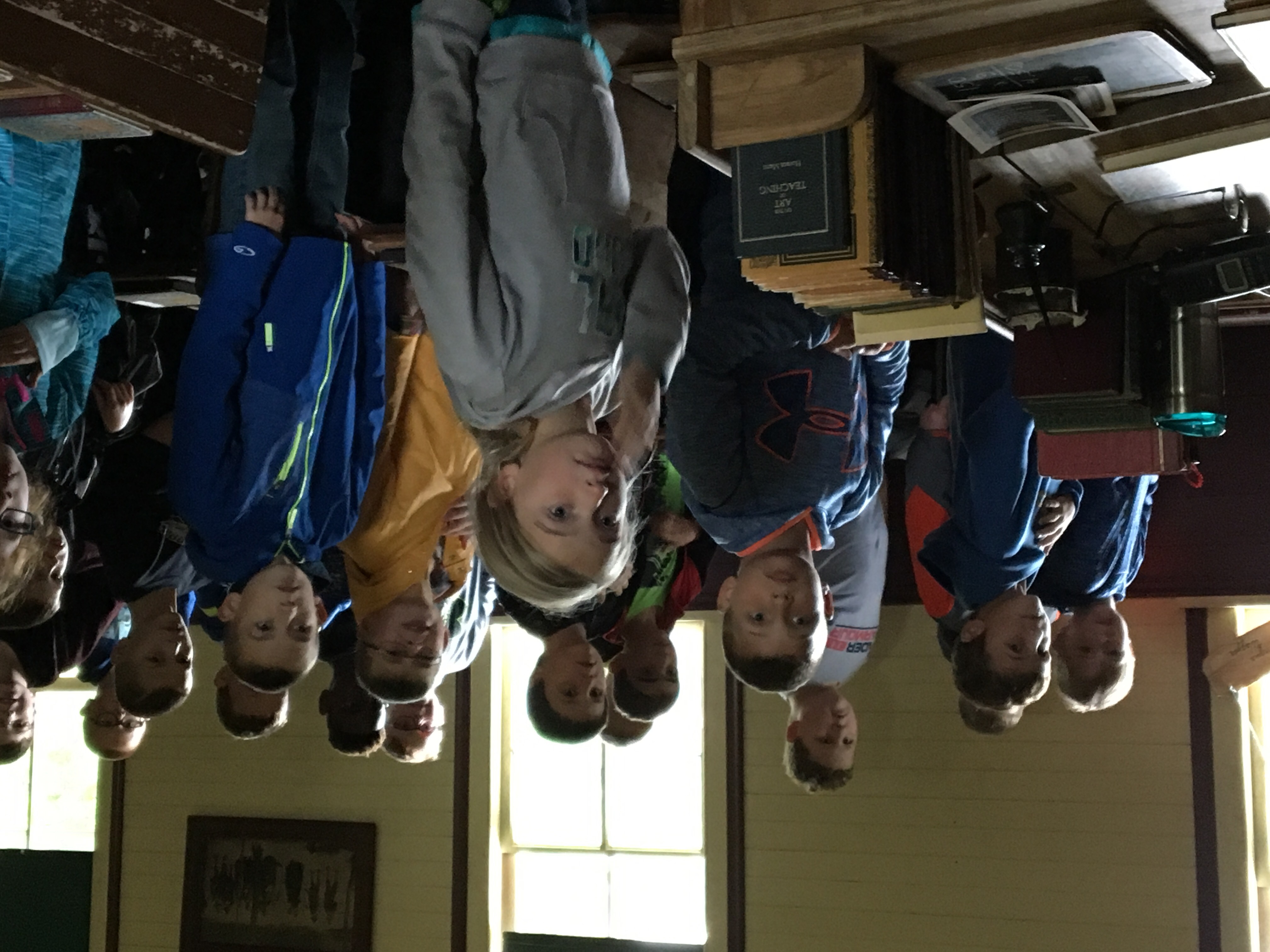 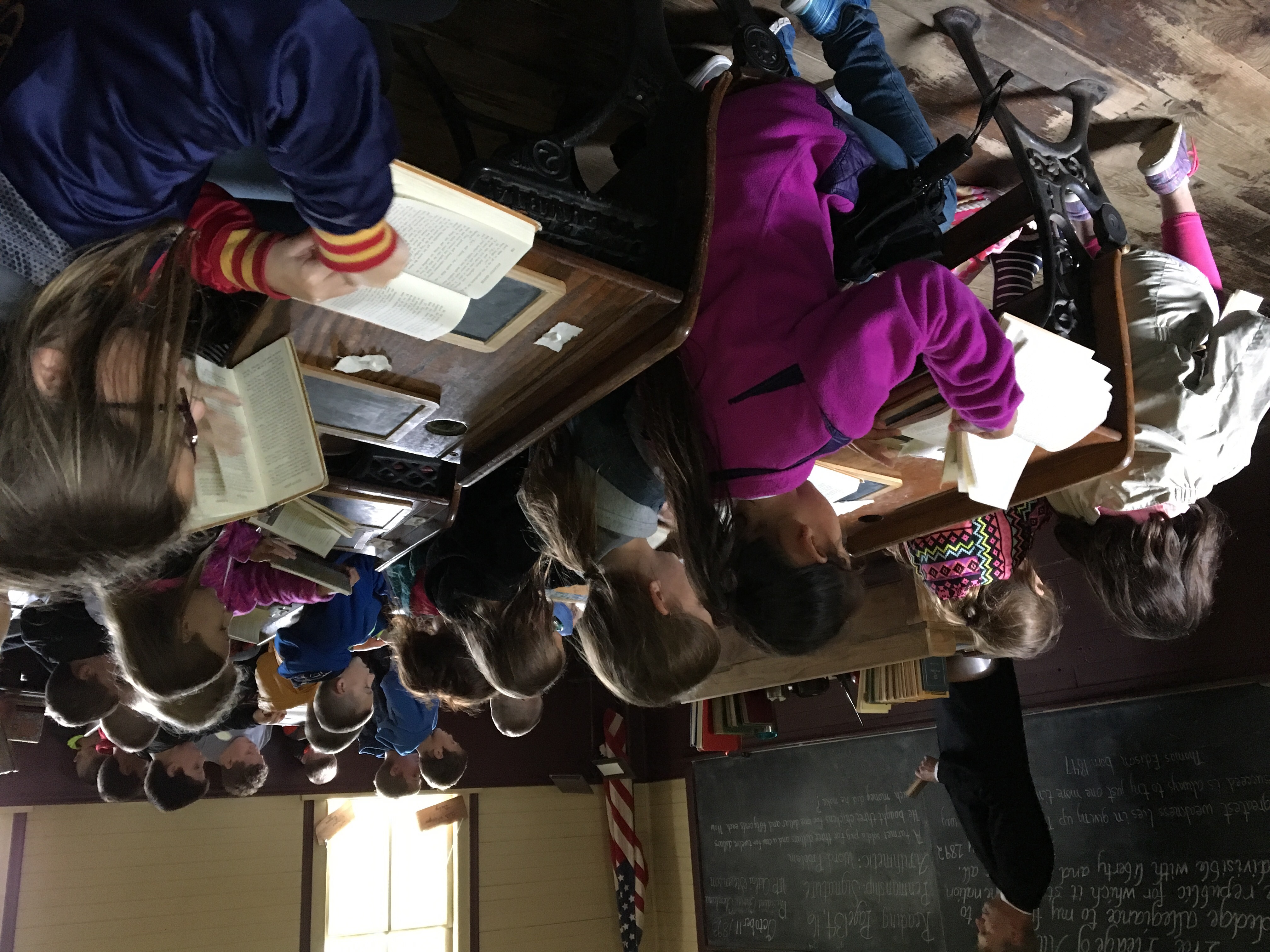 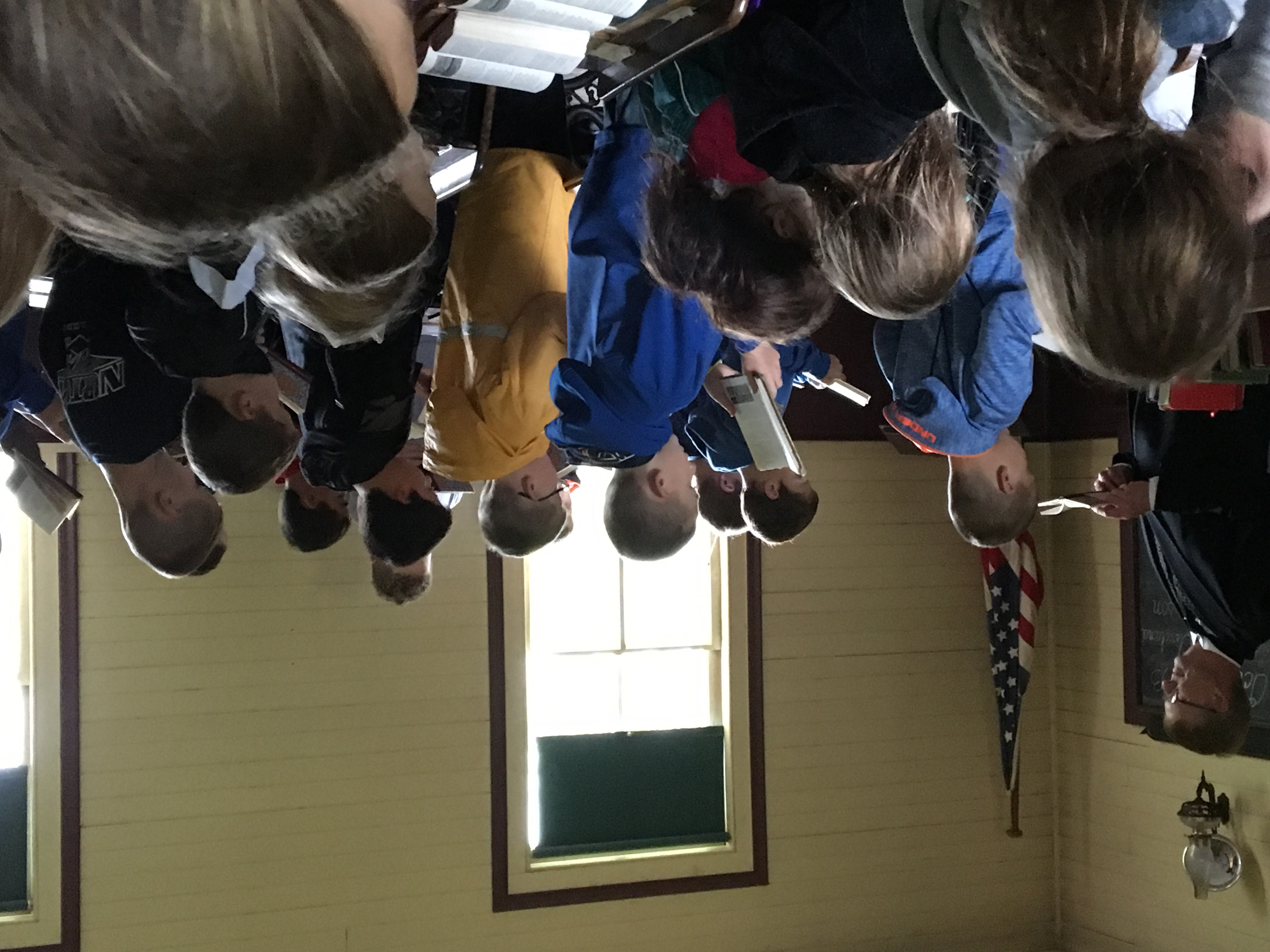 Blacksmith Shop
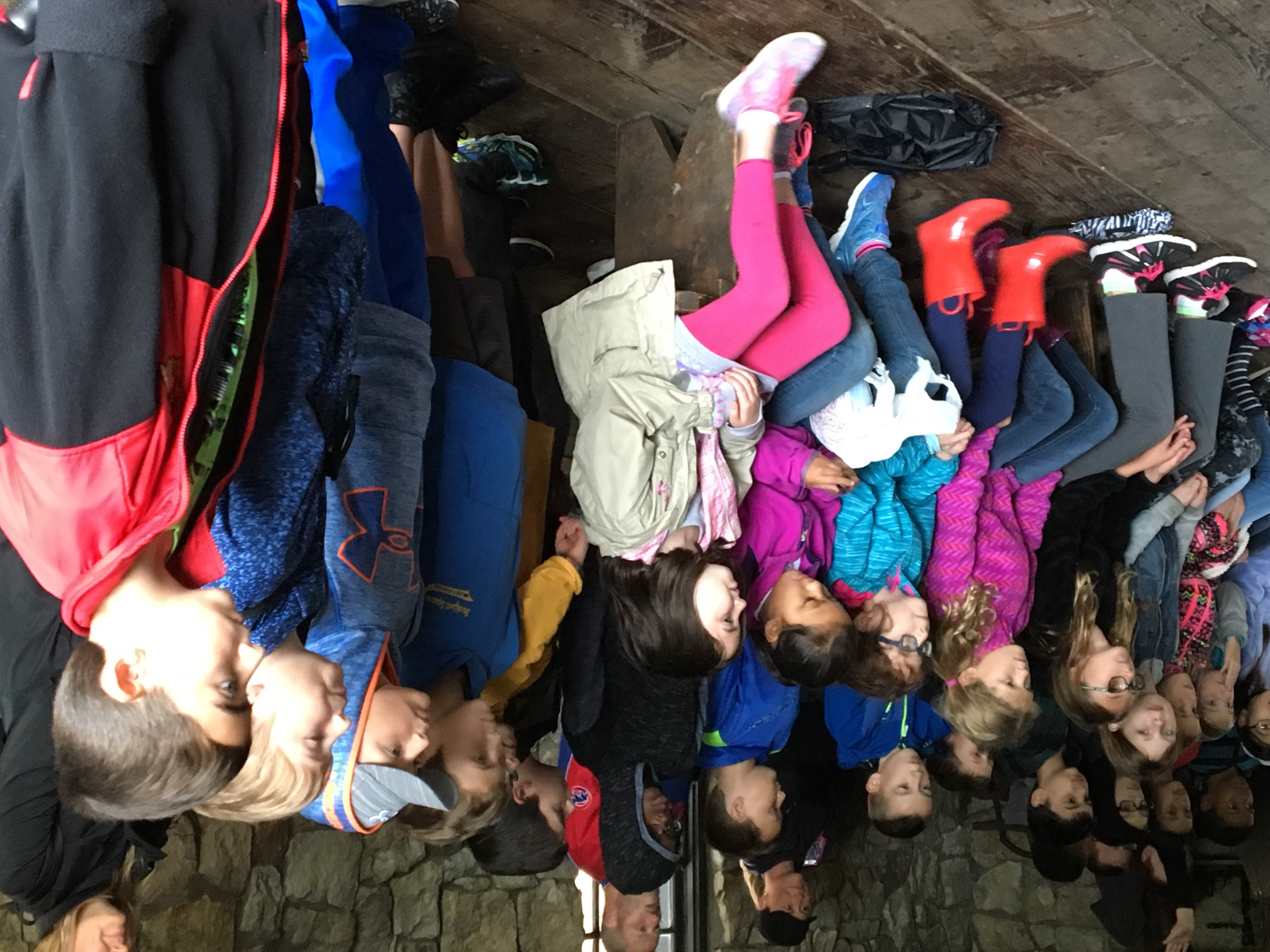 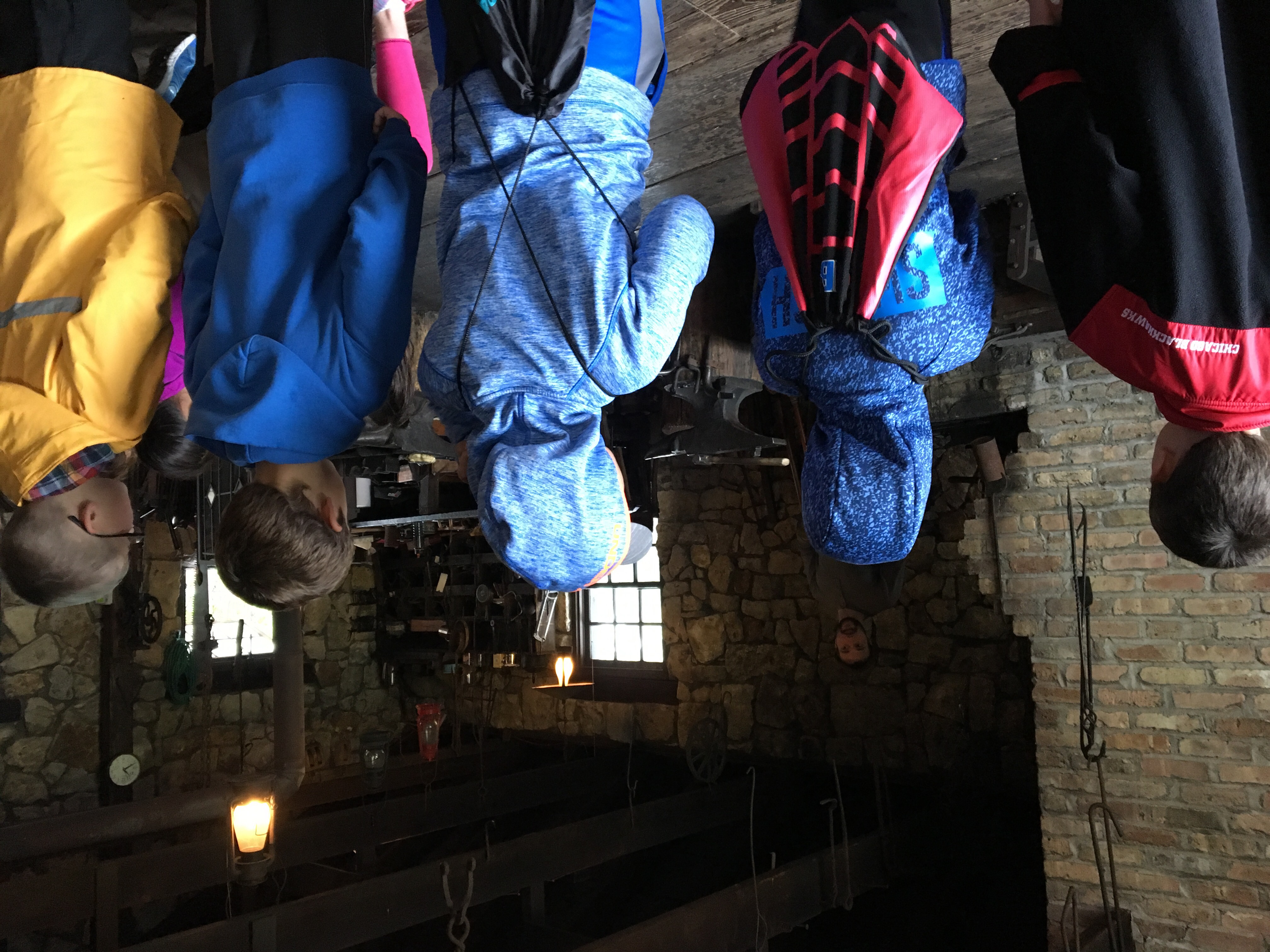 Log Cabin House
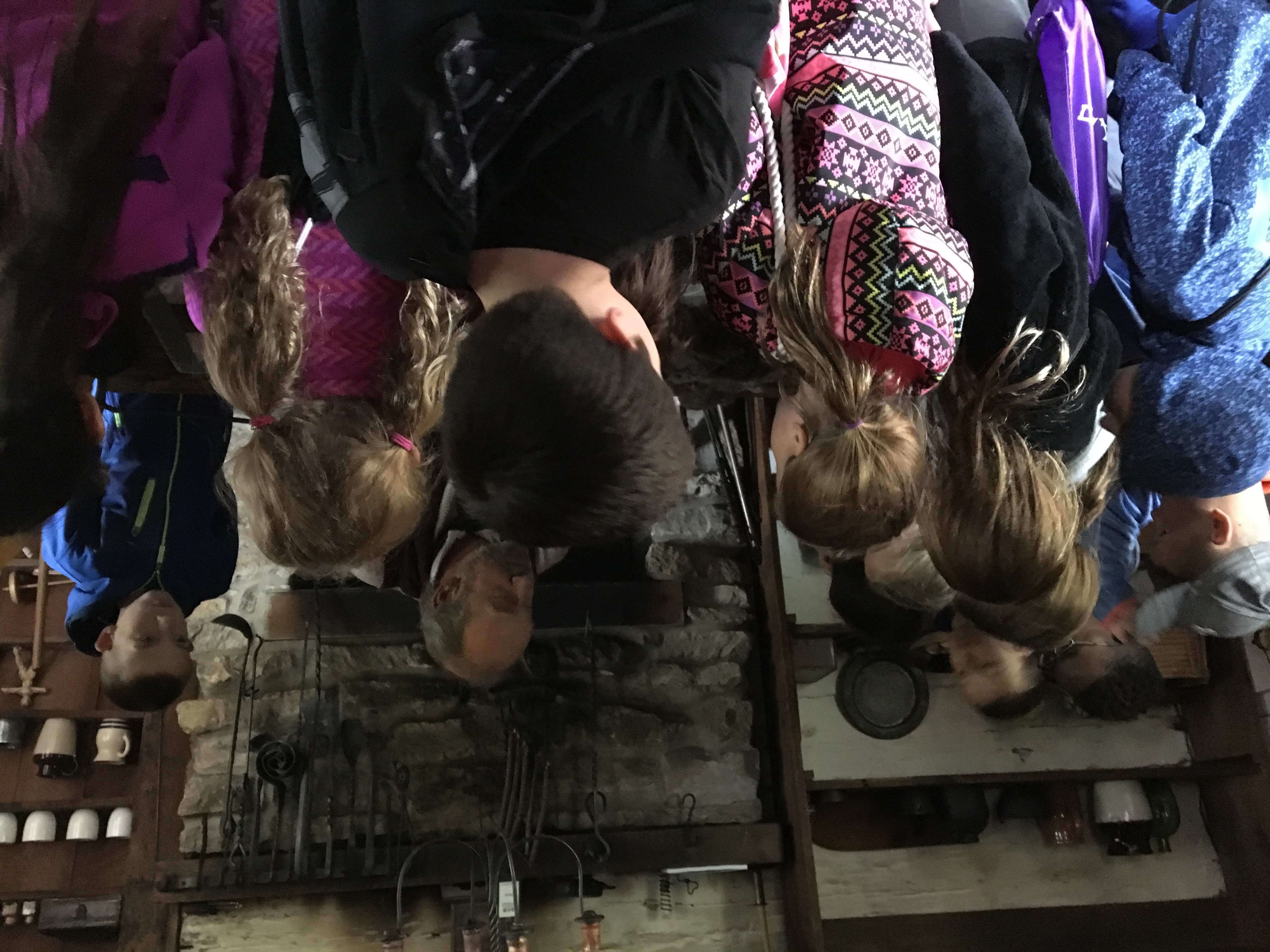 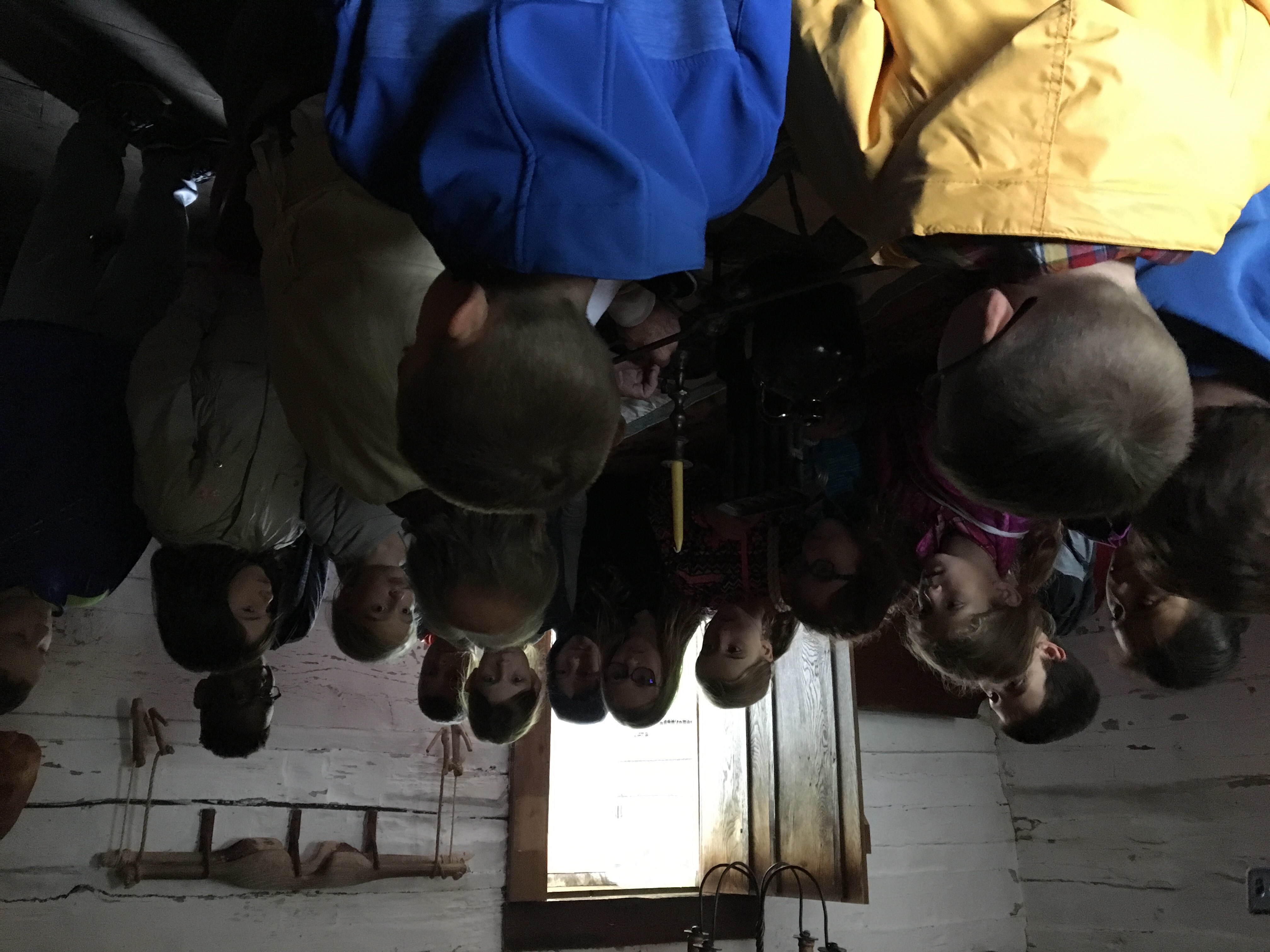 Mansion
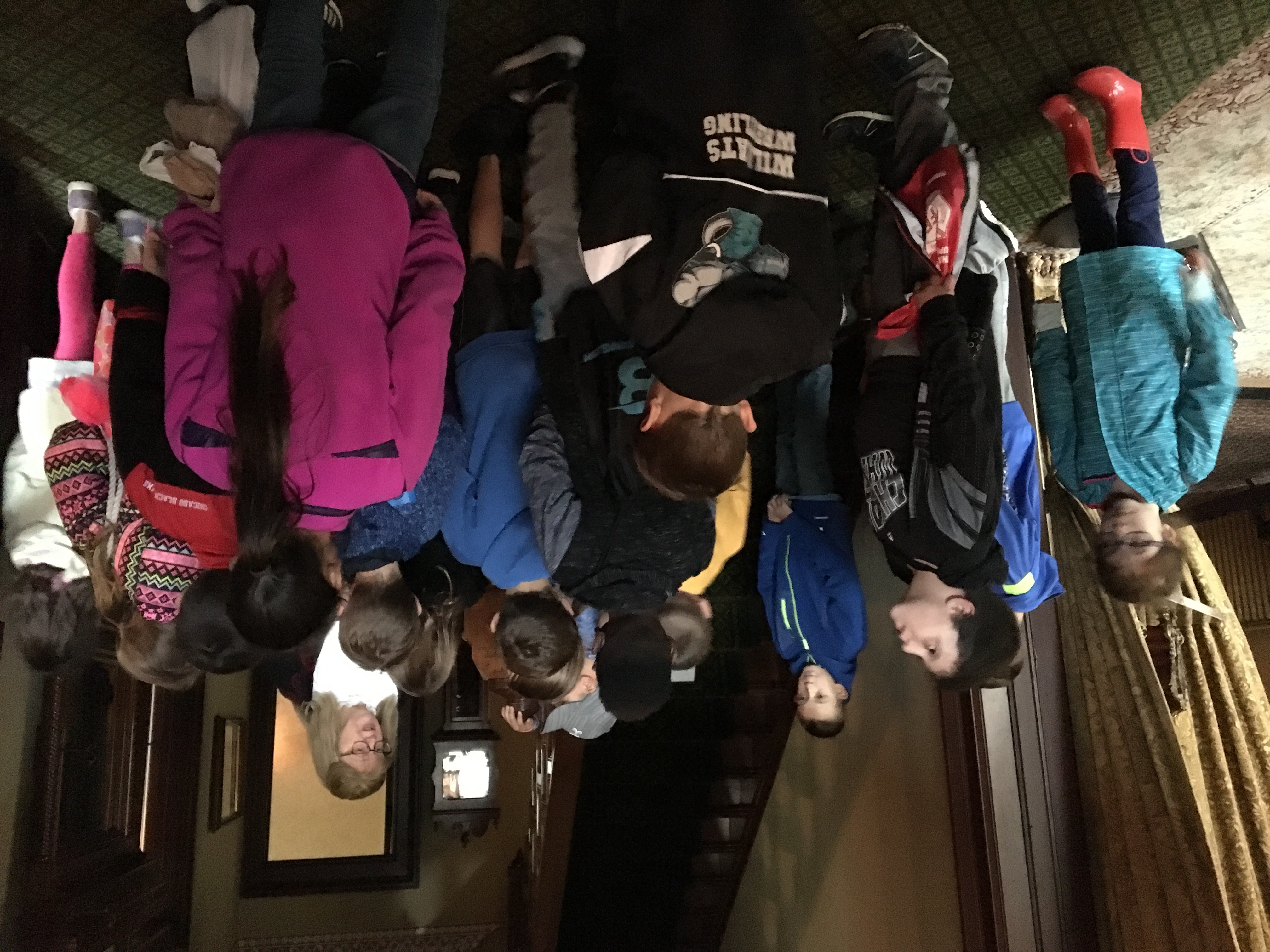 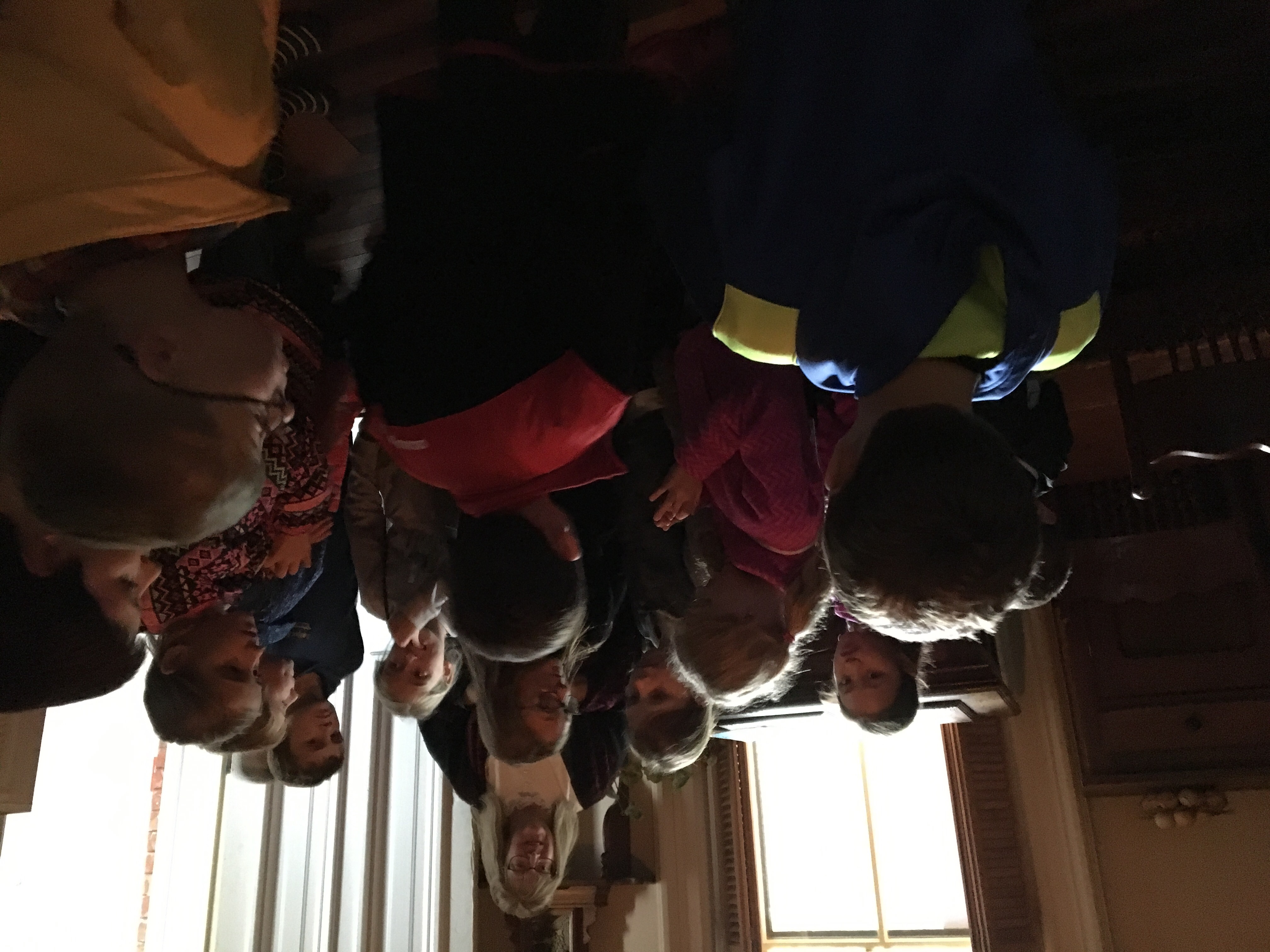 Printing Shop
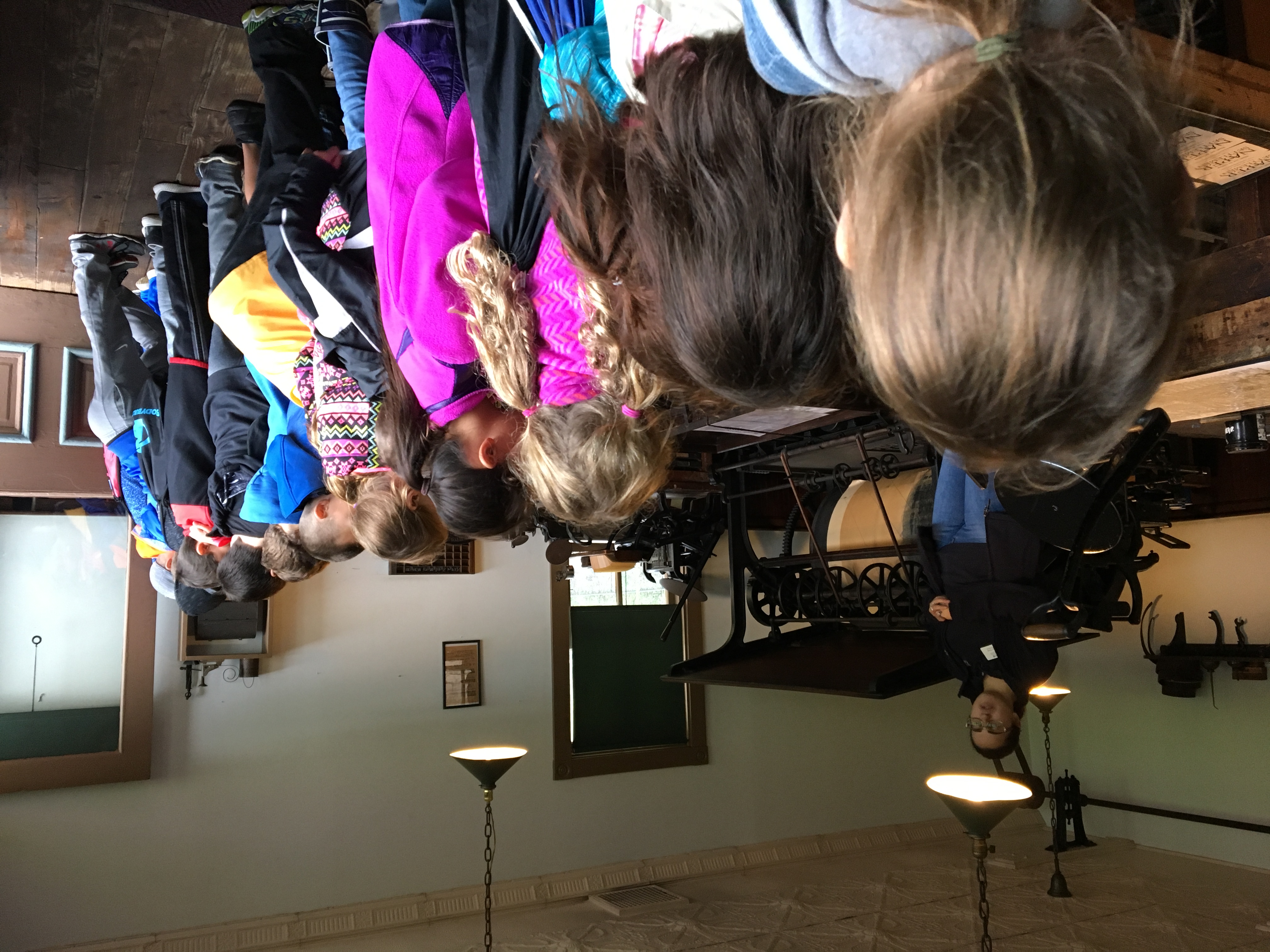 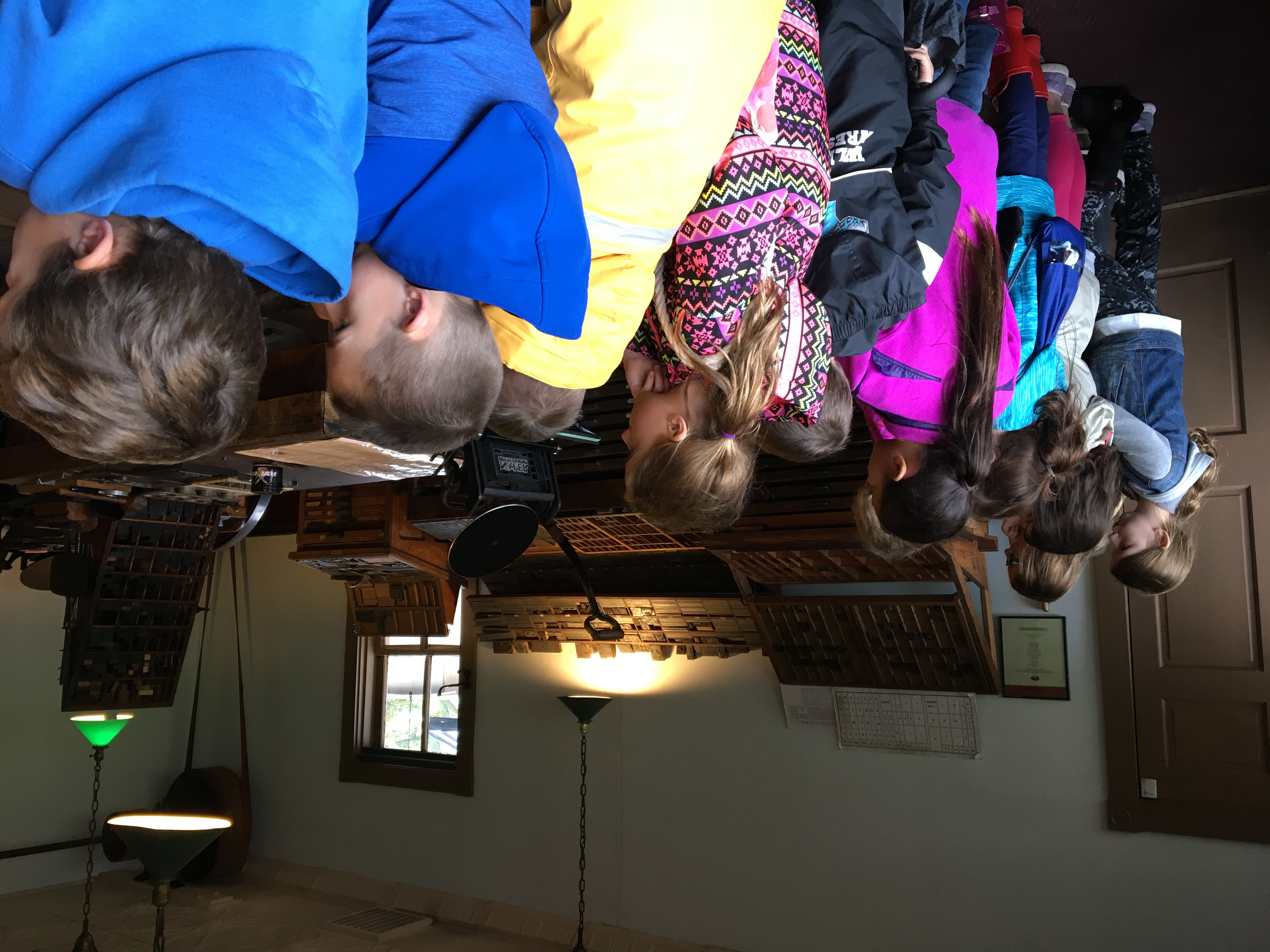